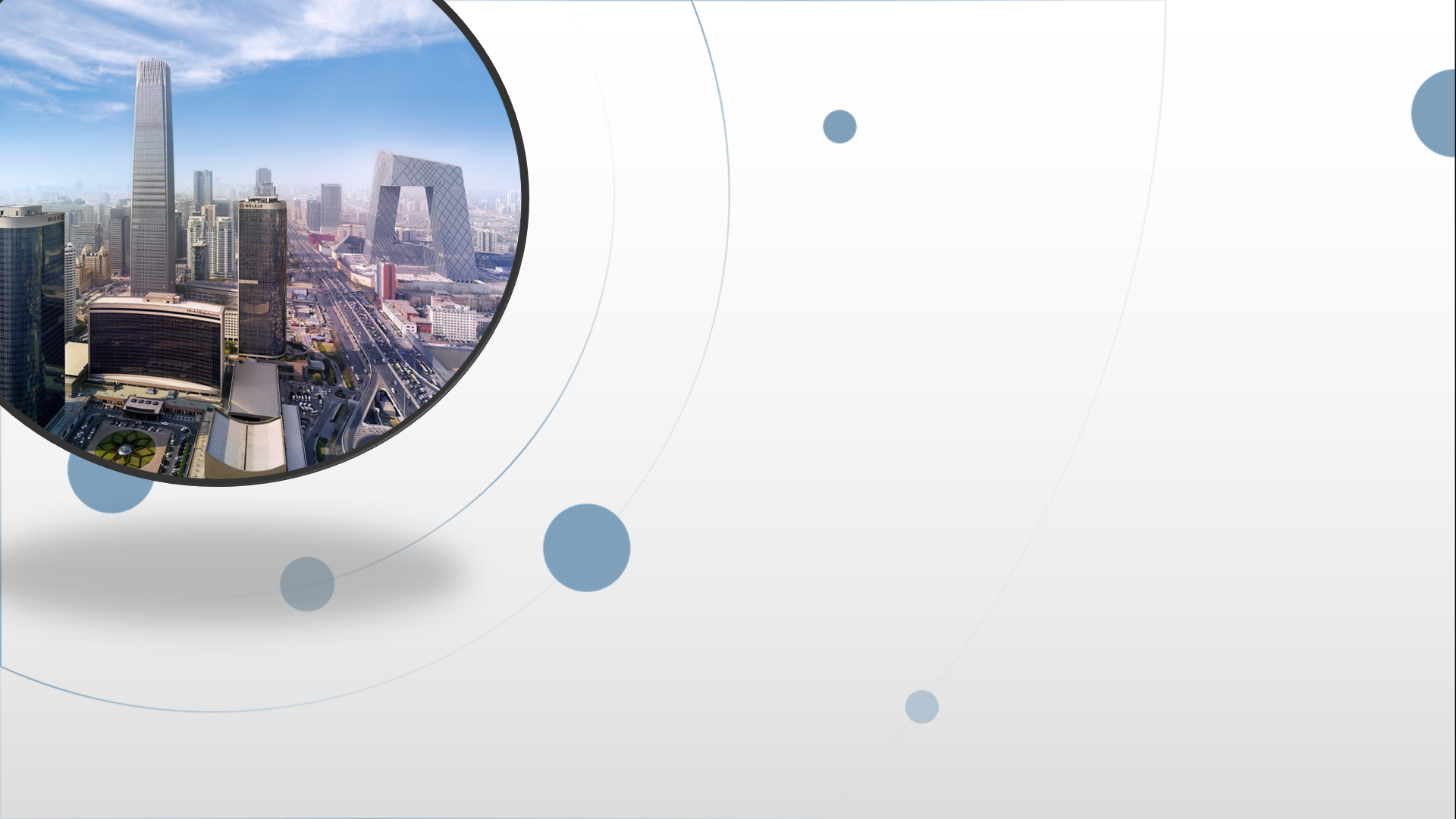 朝阳区线上课堂·高一历史
第7课全球联系的初步确立与世界格局的演变
学校：北京市第十七中学     教师：高峰
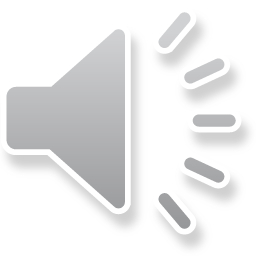 【课标】 

   通过了解新航路开辟所引发的全球性流动、人类认识世界的视野和能力的改变，以及对世界各区域文明的不同影响，理解新航路 开辟是人类历史从分散走向整体过程中的重要节点。
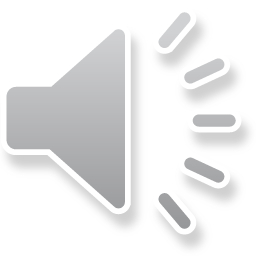 一、全球联系的初步建立
  1.人口迁移（族群混合）
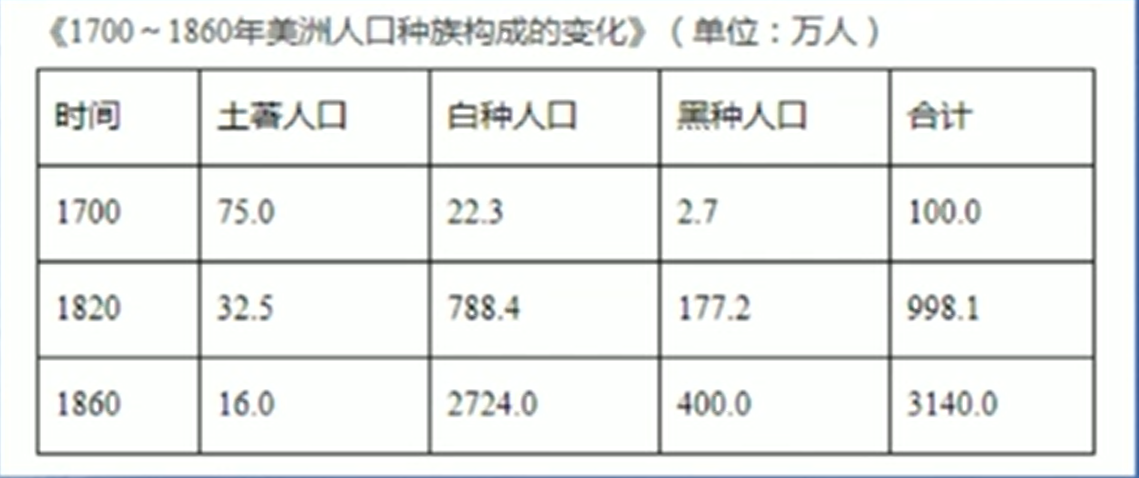 请结合教材思考新航路开辟后美洲人口种族构成的变化及影响？
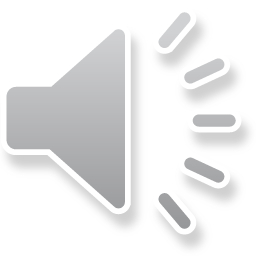 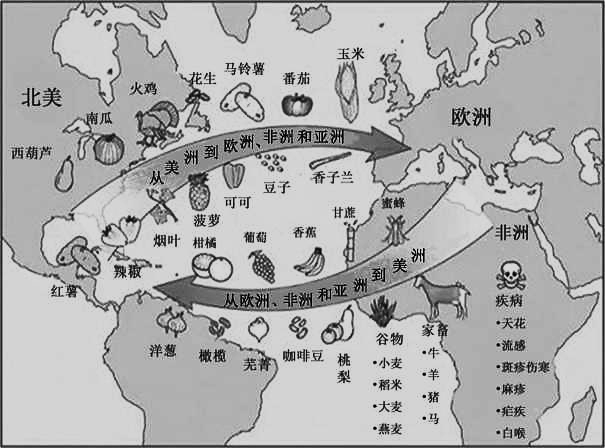 2、物种交换
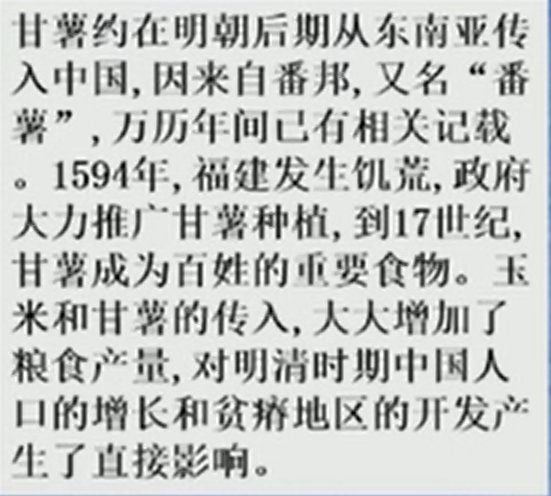 根据上图，结合教材，列举“哥伦布大交换” 引发了哪些物种间的交换吗 ？分析其影响。
    食物结构、粮食产量、人口增长、经济开发、文明交融、世界市场、疾病传播等
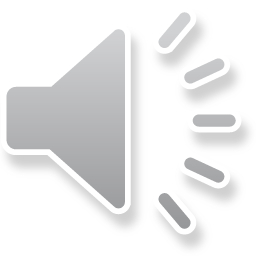 [Speaker Notes: 说明：图中白色部分为西方对全球了解的范围，黑灰色部分为未了解的范围
设问：1、请先说出图中白色部分所涉及的大洲和大洋名称，并描述上述不同时
                    期西方对全球了解的区域变化。
                ---图2西方人对全球的了解范围大大增加，包括大西洋的广阔海域以及
                    沿岸的非洲西部、美洲东部和印度洋沿岸的非洲东部；
                    图3认识范围扩展到太平洋及其沿岸。
             2、运用所学分析，为什么1500年、1600年西方对全球了解范围会发生这
                    样的变化？（不仅与新航路开辟有关，还与早期殖民扩张有关）
             3、你认为西方对全球了解范围的变化说明了什么？---西方对全球了解范
                    围增加的过程，就是新航路开辟使“世界”开始形成整体的过程。]
疾病的传播
材料一：“传入美洲和大洋洲的新疾病给土著居民造成了大量的人口损失，并为欧洲的征服和殖民铺平了道路。”                                                                ---赫伯特《新全球史》材料二：据估计，1500-1800年，美洲和大洋洲有近1亿人死于传染病。                                                                ---《中外历史纲要下》
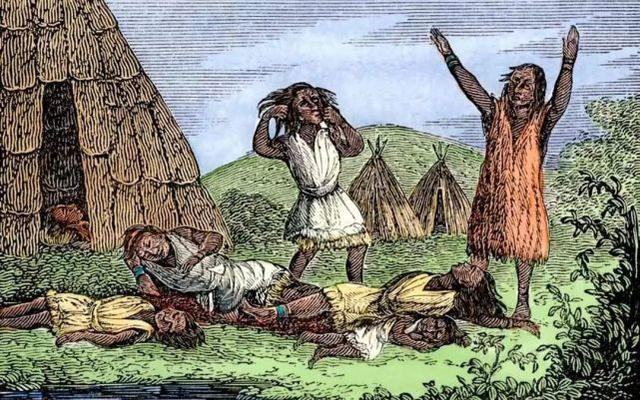 结合右图与材料，你认为病原体的大量传入带来了哪些后果？
影响：传染病造成的原住民的死亡与原有社会的解体，是欧洲人能够在美洲迅速建立殖民统治的原因之一。
深受天花折磨的印第安人
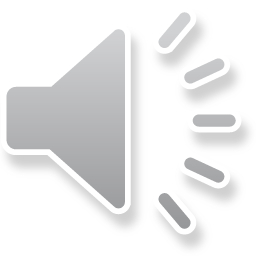 3、商品的世界流动
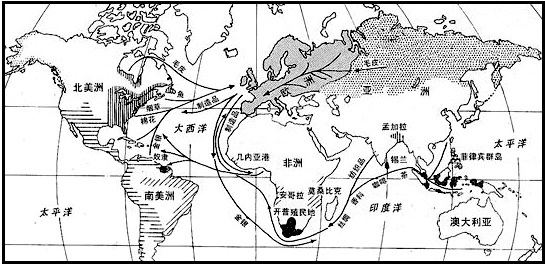 根据教材P40、41内容及地图、三角贸易填写下表
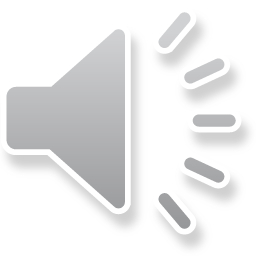 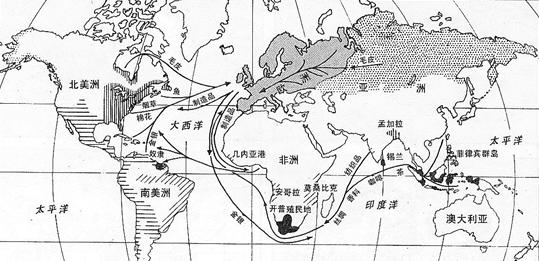 传统商道
丝绸
印度洋贸易
茶叶
香料
金银
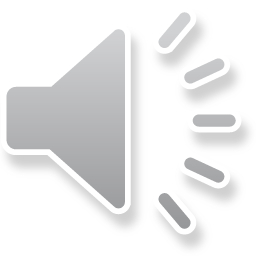 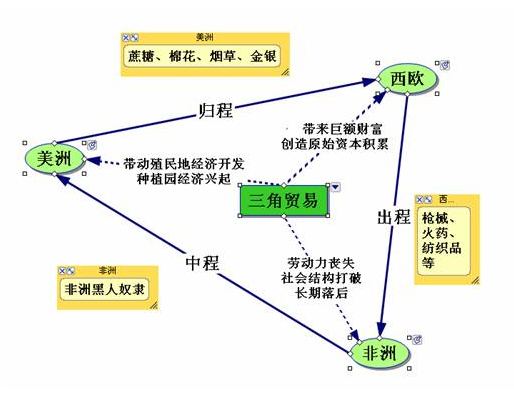 大西洋贸易
归程
出程
中程
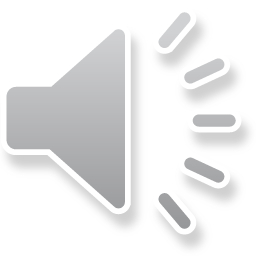 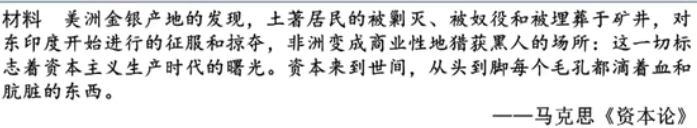 思考：结合材料谈谈对大西洋三角贸易的“罪恶”和“曙光”的理解？
“罪恶”：1、打破了非洲原有的社会结构和文明，给非洲人民带来了沉重的灾难
2、美洲的传统社会遭到灭顶之灾
“曙光”：1、推动了欧洲资本主义发展2、一定程度上起着联系各文明区域的作用
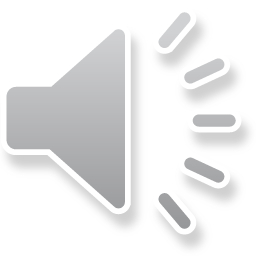 太平洋贸易
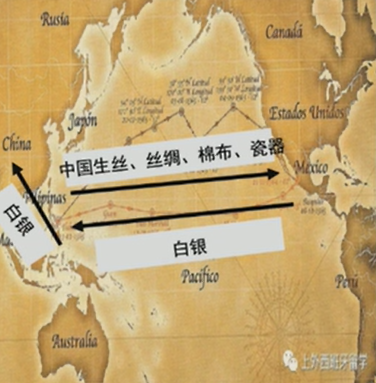 马尼拉大帆船
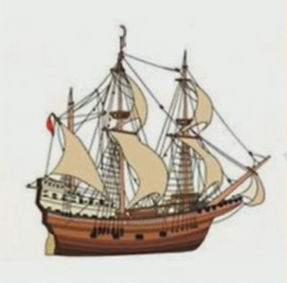 思考：结合教材填充完整太平洋贸易示意图
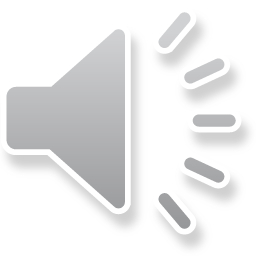 欧洲人占优势
金银——丝茶香料瓷器纺织品等
1.葡萄牙三角贸易
中日丝银贸易
丝瓷——白银
“三角贸易”
制造品——黑奴
——金银棉花烟草毛皮等
2.西班牙三角贸易
丝茶棉——白银
结论：贸易格局的变化---传统的印度洋贸易和新兴的大西洋贸易、太平洋贸易齐头并进的态势。
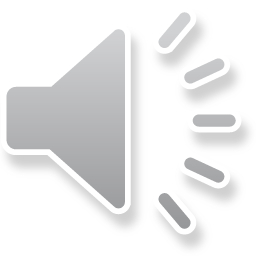 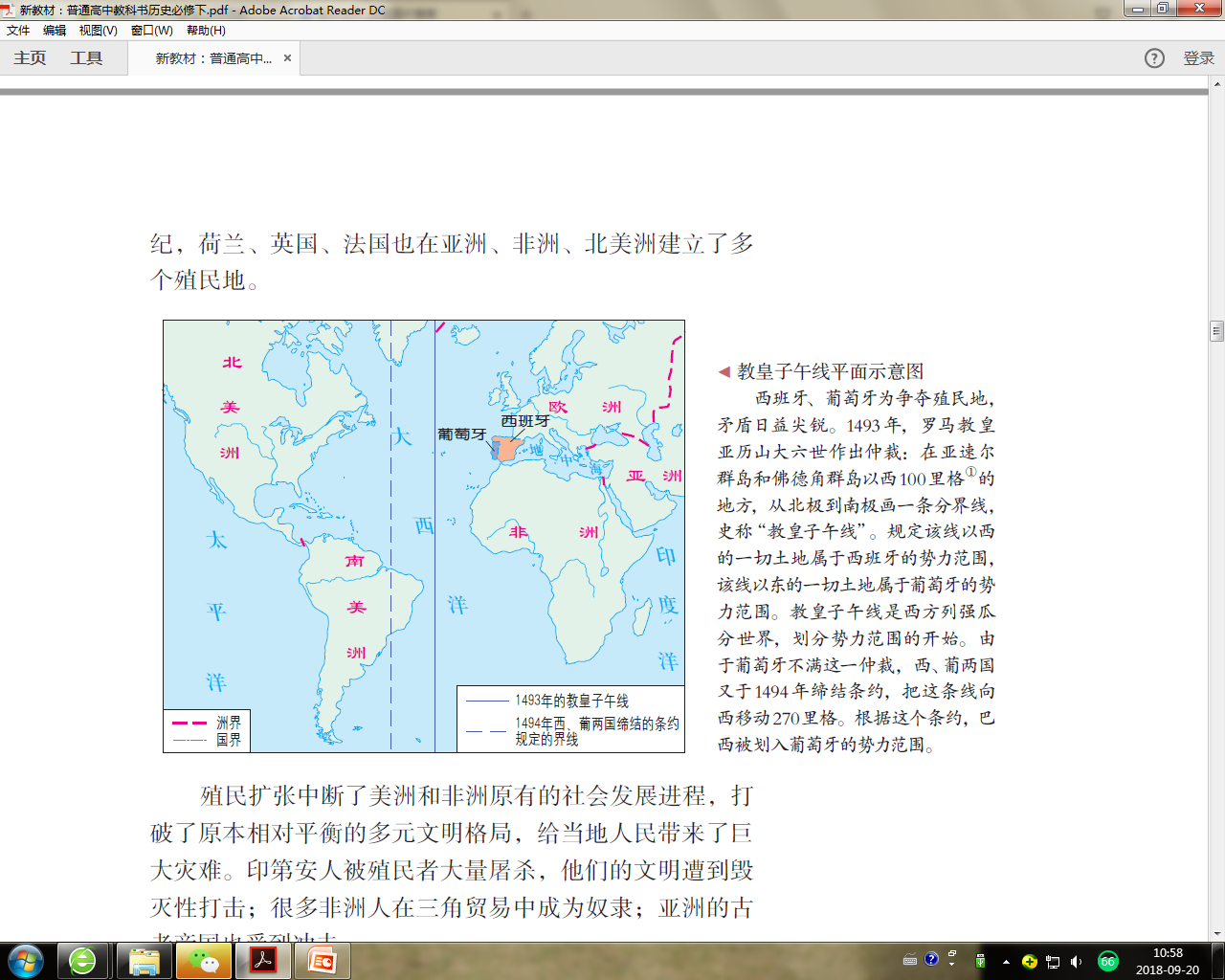 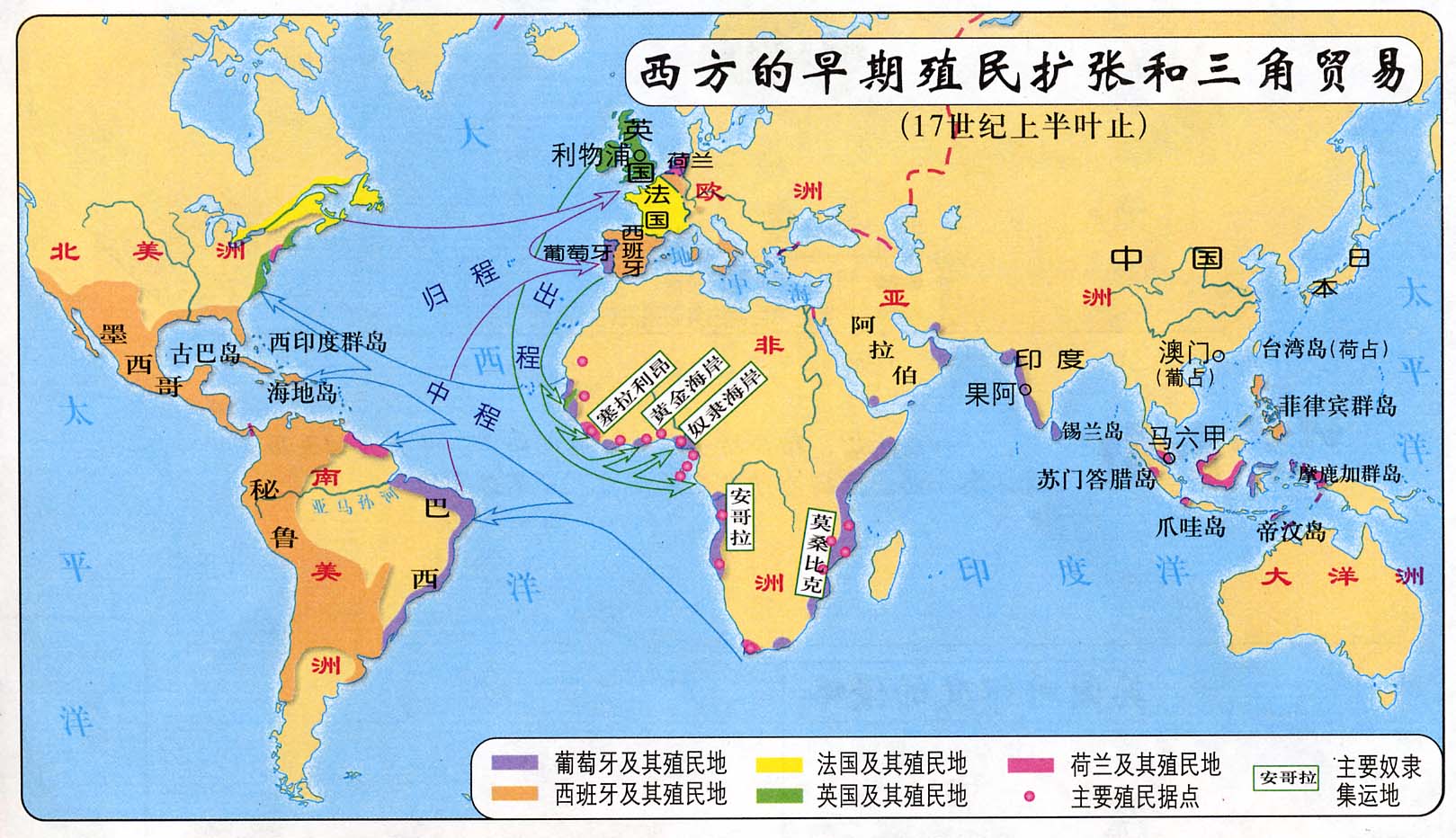 二、平衡多元格局的改变--早期的殖民扩张
教皇子午线
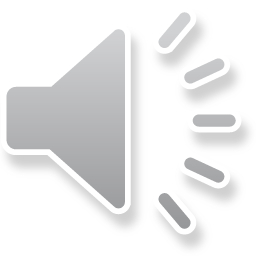 材料  美洲金银产地的发现，土著居民的被剿灭、被奴役和被埋葬于矿井，对东印度开始进行的征服和掠夺，非洲变成商业性地猎获黑人的场所：这一切标志着资本主义生产时代的曙光。资本来到世间，从头到脚每个毛孔都滴着血和肮脏的东西。
 ——马克思《资本论》
问题：材料中体现了哪些殖民方式呢？
掠夺财富、种族屠杀、黑奴贸易
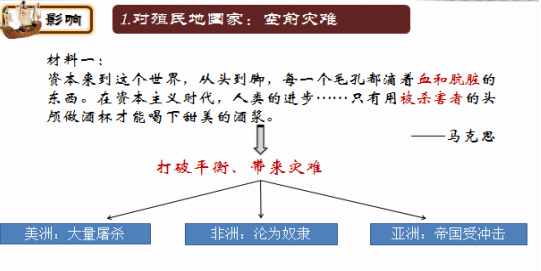 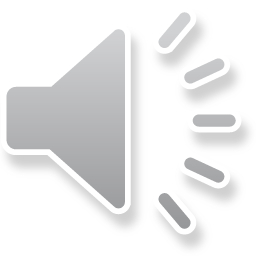 以欧洲为中心的
世界市场开始形成
欧洲的崛起
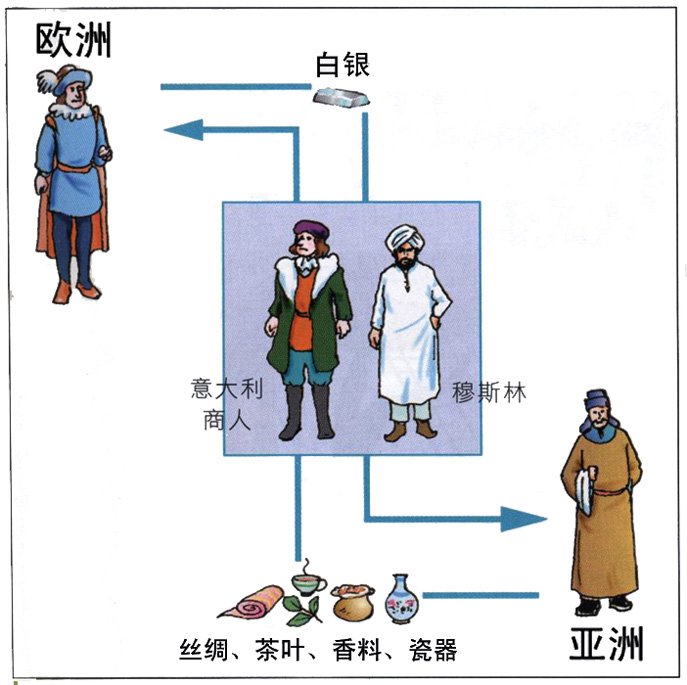 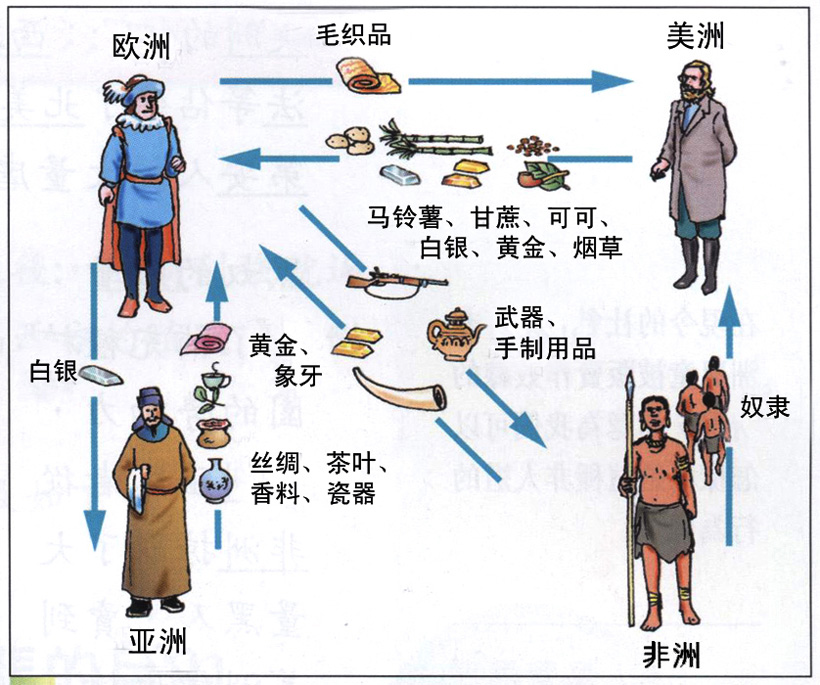 商
业
革
命
贸易范围---扩大
商品种类---增加
贸易中心---转移
新航路开辟前亚欧之间的贸易情况
新航路开辟后亚欧非美之间的贸易情况
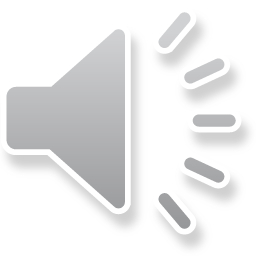 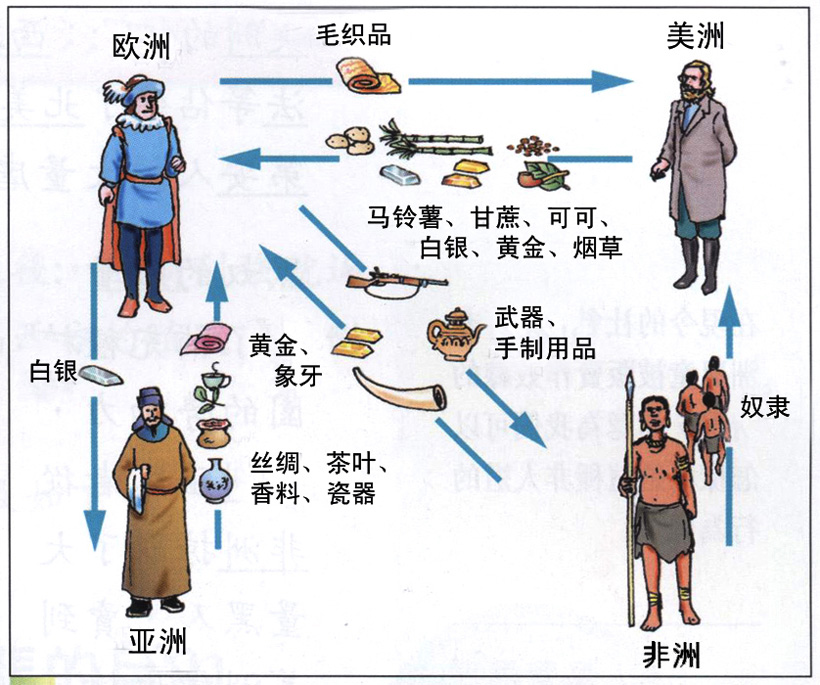 新航路开辟后，亚 欧 非 美
之间的贸易情况
材料一：据统计，从1502年到1660年，西班牙从美洲得到18600吨注册白银和200吨注册黄金，到16世纪末，世界金银总产量中有83％被西班牙占有。
     ——《大国崛起》第一集解说词
　　材料二：新航路开辟后，西班牙贵金属增加了3倍多，自16世纪30年代至16世纪末，西班牙的物价上涨4倍多，英法等国上涨2倍至2倍半。
（金银）货币贬值，物价上涨
价格革命
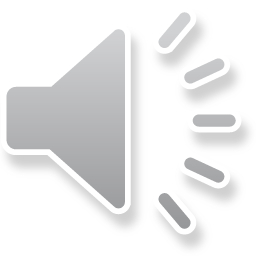 [Speaker Notes: 解读材料：黄金多了，货币贬值，物价上涨，这就是价格革命；16世纪的西班牙昙花一现，挥霍掉了，但17世纪，荷英法很快接过衣钵，出现与西不同的经济发展状况；西欧用金银购买亚洲特别是中国的奢侈品。]
贵金属大量流入欧洲
阶级关系变化
经济结构变化
结论：    推动了欧洲的转型
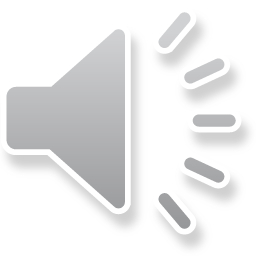 [Speaker Notes: 价格革命的实质就是通货膨胀，它反映了从自然经济向商品经济过度的价格体系的变动，从而导致西欧国家经济结构和阶级关系的变化。]
小结：新航路开辟及早期殖民扩张的影响
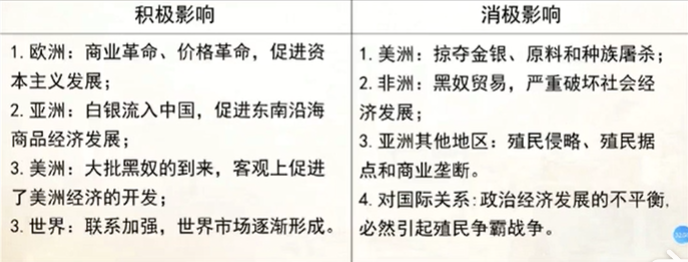 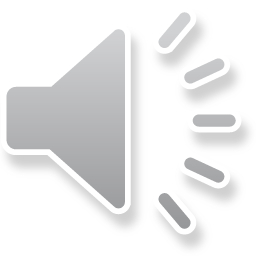 知识体系
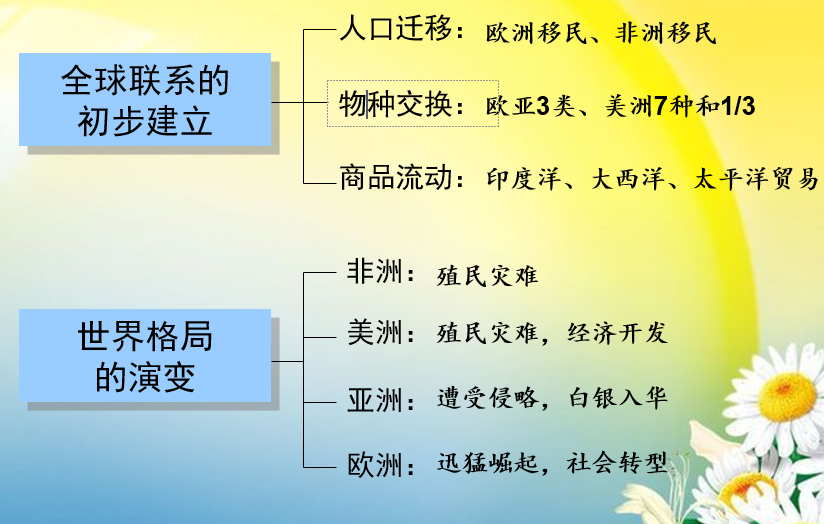 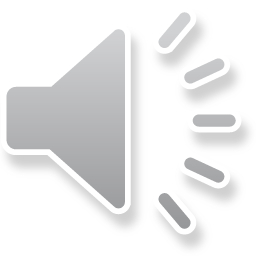 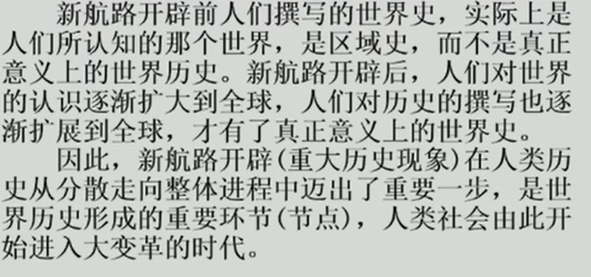 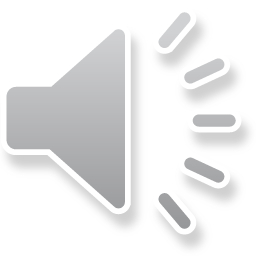 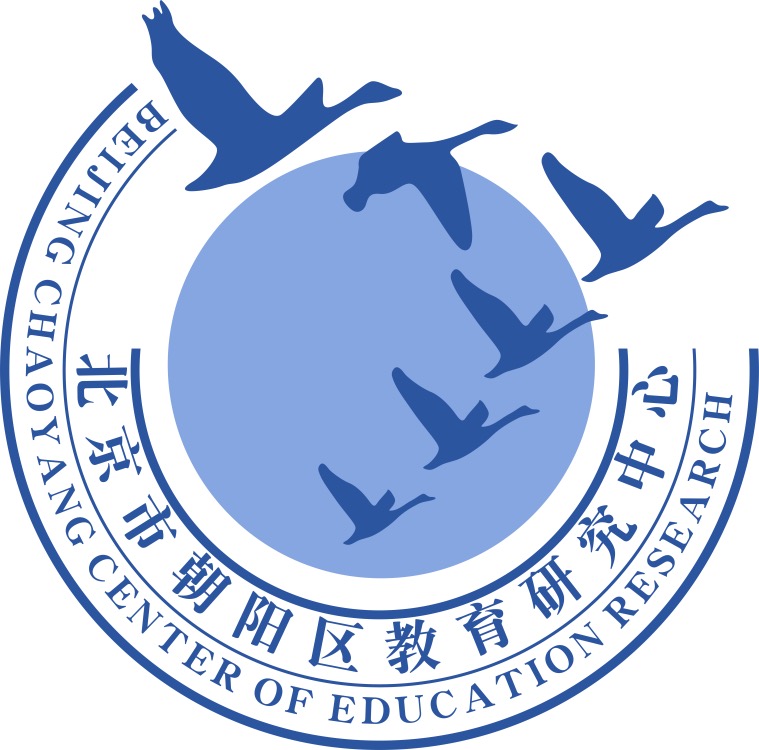 谢谢您的观看
北京市朝阳区教育研究中心  制作
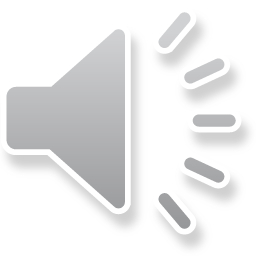